NA1: Project Management, Administration & Finances
Catherine Gater
Deputy Director, EGI.eu
NA1 - June 2012
1
NA1 Overview
1 International organisation
1 Beneficiary
321 PMs
6.69 FTEs
NA1 Effort
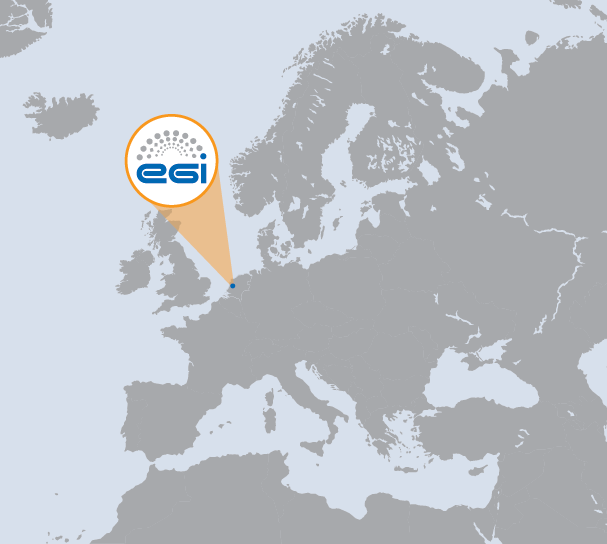 NA1 - June 2012
2
Contents
Consortium and management structure
Deliverables and milestones
Provisional financial status and effort
Quality assurance
NA1 achievements
NA1 issues
Summary
NA1 - June 2012
3
Consortium and Management Structure
NA1 - June 2012
4
Project Activities (PY1)
Networking

NA1: Project management (WP1)
NA2: External relations (WP2)
NA3: User community coordination (WP3)

Services

SA1: Operation of the production infrastructure (WP4)
SA2: Provisioning the software infrastructure (WP5)
SA3: Support for Heavy User Communities (WP6: PY1-PY3 only)

Joint Research

JRA1: Support for operational tools (WP7)
Total Effort by Activity
NA1 - June 2012
5
Project Activities (>PM18)
Networking

NA1: Project management (WP1)
NA2: Community Engagement (WP2)

Services

SA1: Operation of the production infrastructure (WP4)
SA2: Provisioning the software infrastructure (WP5)
SA3: Support for Heavy User Communities (WP6: PY1-PY3 only)

Joint Research

JRA1: Support for operational tools (WP7)
Total Effort by Activity
NA1 - June 2012
6
Relationship Between WPs
NA2 Community Engagement
JRA1 Operational Tools
SA2 Provisioning the Software Infrastructure
SA3 Services for Heavy Users
SA1 Operations
NA1 Management
NA1 - June 2012
7
Project Governance
Group = regional grouping (IBERGRID, CE, UK.IE.NL, NBIS, SEE, IT-RU, FRRO, APGI, DACH)
1 rep per partner:
Met 2 times F2F
6 members: Met 2 times F2F
1 rep per group: Met 7 times (6 F2F)
EAC Members:
Alexandre Bonvin (WeNMR)Thomas Eickermann (PRACE)
Roger Jones (WLCG)
Wouter Los (EERI)
Ivan Maric (NREN PC)
Ruth Pordes (OSG)
1 rep per group: Met 3 times (twice F2F)
Activity leaders: Met weekly by phone
NA1 - June 2012
8
EGI-InSPIRE & EGI
EGI COUNCIL STRUCTURE
EGI
Collaboration
EGI Council
Collaboration Board
Executive Board
PMB
Advisory Groups
Director
NGI / EIRO & Project Partner
EGI-InSPIRE PROJECT STRUCTURE
NGI / EIRO
NA1 - June 2012
9
Project Partners
Project Partners (50)
 EGI.eu, 38 NGIs, 2 EIROs, Asia Pacific (9 partners)
38 NGIs
Albania
Armenia
Bosnia and Herzegovina
Bulgaria
Belarus
Croatia
Denmark
Switzerland
Cyprus
Czech Republic
Finland
France
Georgia
Germany
Romania
Russian Federation
Serbia
Slovakia
Slovenia
Spain
Sweden
Switzerland
Turkey
United Kingdom

2 EIROs
CERN
EMBL
Greece
Hungary
Ireland
Israel
Italy
Latvia
Lithuania
Moldova
Montenegro
FYR Macedonia
Netherlands
Norway
Poland
Portugal
NA1 - June 2012
10
Project Partners
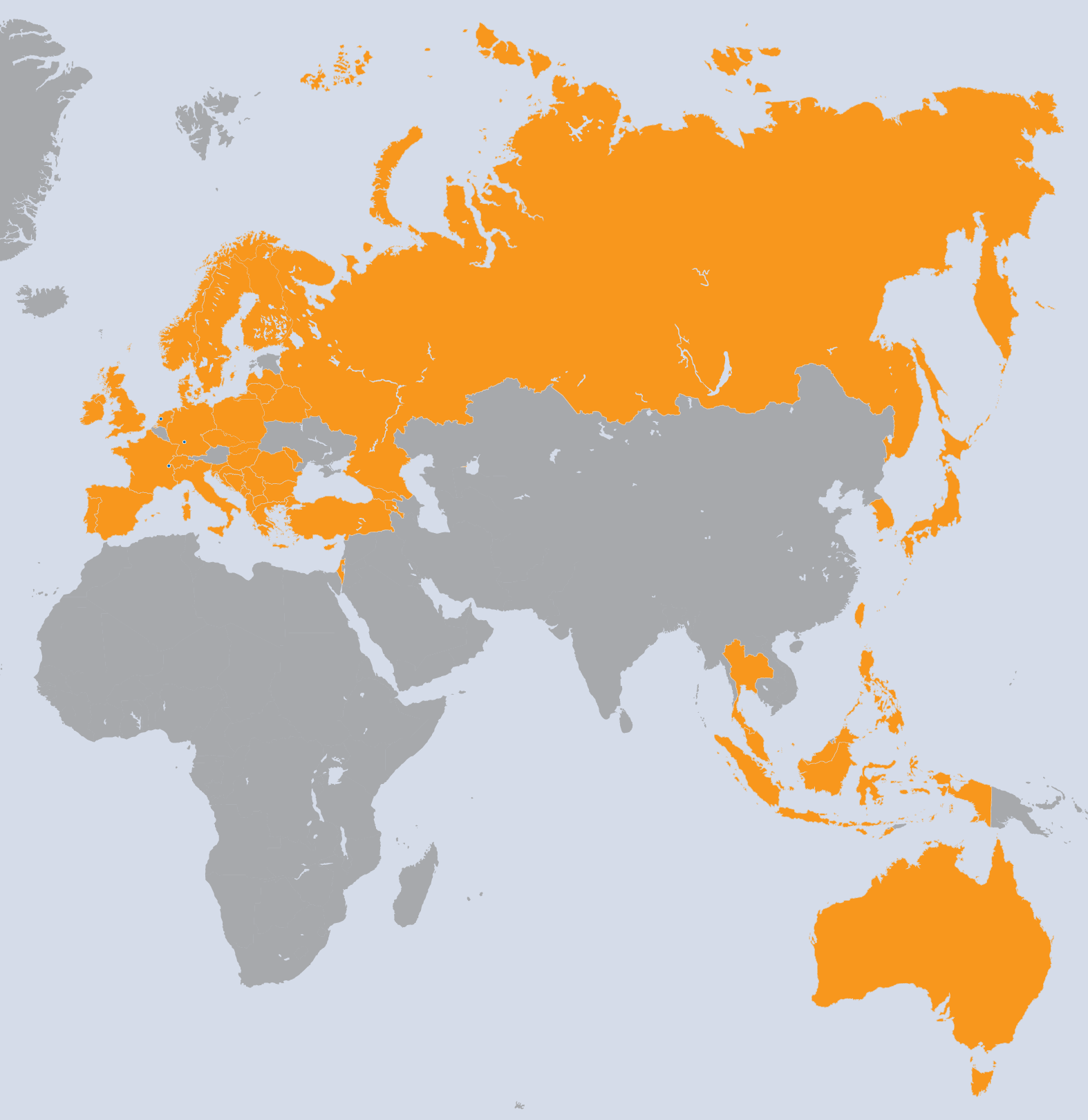 9 Asia Pacific 
Australia
Indonesia
Japan
Malaysia
Philippines
Republic of Korea
Singapore
Taiwan
Thailand
NA1 - June 2012
11
NA1: Tasks and Objectives
TNA1.1 Activity management
Overall project management and reporting to the EC
TNA1.2 Project and consortium management
Establishment of a Project Office to support the very large project and consortium
Financial and effort management
TNA1.3 Technical management
Management of technical activities
TNA1.4 Quality assurance
Monitoring progress against defined metrics
Management of document review process
NA1 - June 2012
12
Deliverables and Milestones
NA1 - June 2012
13
PY2 Review Process
Table of Contents
INTERNAL
REVIEW
MODERATOR
Drafts
2 WEEKS
External Review
3 WEEKS
MANAGEMENT
AMB
Review
REVIEW
SHEPHERD
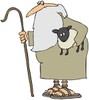 PMB
Review
2 WEEKS
1st of PM DUE
SUBMISSION TO EC
NA1 - June 2012
14
Deliverables & Milestones
24 Deliverables
40 Milestones
At the end of PY1, ~ 6 weeks late on average
By the end of PY2, 33 days late
Time through review process is 32 days
Indicates that the initial draft is late but the review process is on time
NA1 - June 2012
15
Provisional Financial Status and Effort
NA1 - June 2012
16
Provisional Financial Status
Total eligible costs = 16.6 Mill Euros
97% of total budgeted costs for PY2 (€18.2M)

Total requested contribution = 6.62 Mill Euros
97% of budgeted requested contribution (€ 7.26M)

Direct personnel and travel costs are 63% of the total
Other costs are overheads, materials etc
NA1 - June 2012
17
Provisional Financial Status
EGI-InSPIRE Total Costs by Activity after amendment (excl unfunded partners)
PY2 Requested EC Contribution (Euros)
NA1 - June 2012
18
Provisional Financial Status
PENDING
PAID
NA1 - June 2012
19
Consumed Effort Figures
Consumed Effort PY2
Total Planned Effort by Activity PY2
NA1 - June 2012
20
PY1 and PY2 figures
(Excludes Asia Pacific partners)
Consumed Effort PY2
Consumed Effort PY1 + PY2
NA1 - June 2012
21
Over-reporting Beneficiaries
IMPACT
Small numbers of PMs affected
Balancing effort across the CNRS partners for Healthgrid
NA1 - June 2012
22
Underreporting Beneficiaries
IMPACT

Small numbers of PMs affected and no global tasks
Small partners report difficulties attracting matching funding
Low level of travel in small partners as not all travel is refunded at 100%, depending on the work package
NA1 - June 2012
23
Non-Reporting Beneficiaries
IMPACT

Small amounts of PMs and no global tasks
Plan agreed with EMBL for PY3 following new appointments
Russia JRU has been unable to distribute project funds due to a change in JRU structure, to be formally confirmed shortly
NA1 - June 2012
24
Impact of Effort Figures
Global Task (E): Committed vs worked PMs
InternationalTask (N): Committed vs worked PMs
TNA2.1N
TNA2.6N
E tasks
level
NA1 - June 2012
25
NA2 / NA3 Merger
NA1 - June 2012
26
NA2 / NA3 Merger
NA1 - June 2012
27
NGIs in Virtual Teams
NA1 - June 2012
28
Effort Consumption
Total project PMs = 9,167 (adjusted from CA)
PY2 project PMs = 2,039 (funded)
PY2 FTE = 170
For under, over and non-reporting partners, small numbers of PMs are affected and no global tasks
Small partners report difficulties attracting matching funding
Low level of travel in small partners as not all travel is refunded at 100% - addressed in DoW amendment
Plan agreed with EMBL for PY3
NA1 - June 2012
29
Quality Assurance
NA1 - June 2012
30
Quality Assurance
Quality assurance processes outlined in D1.5 & D1.9 Quality Plan in PQ5 & PQ8
Document management and review processes described
Tools for QA
DocDB repository
RT tickets tool 
Indico meetings
Metrics portal
PPT
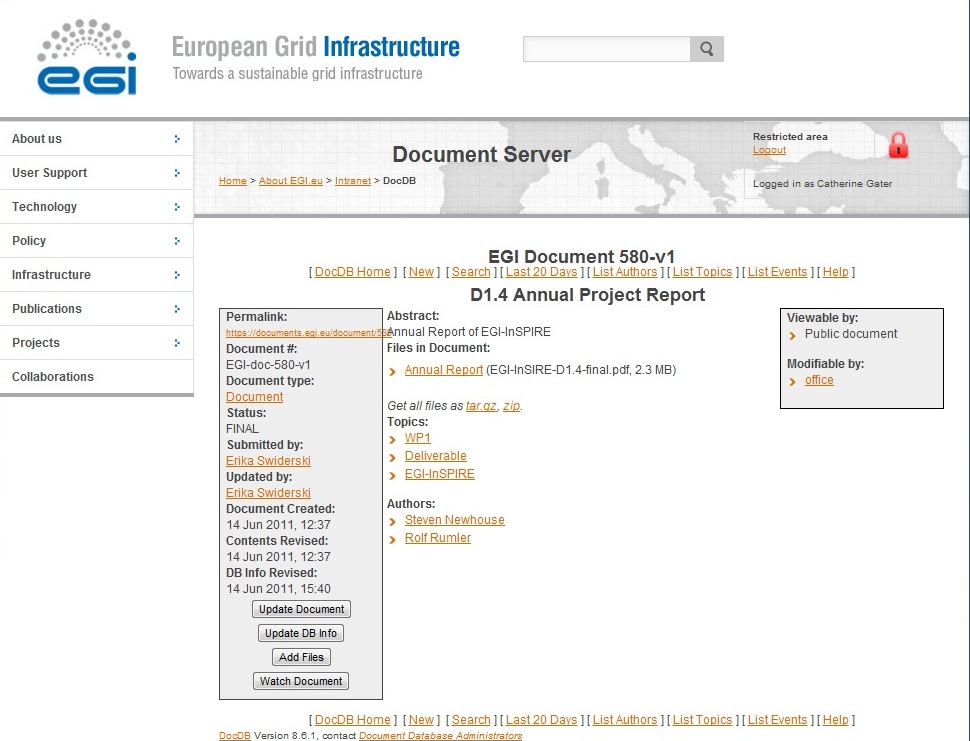 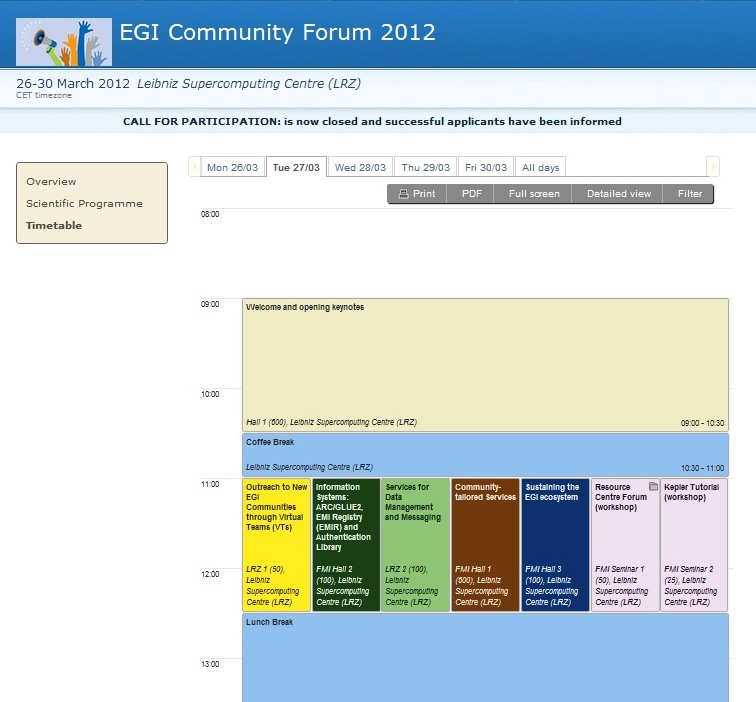 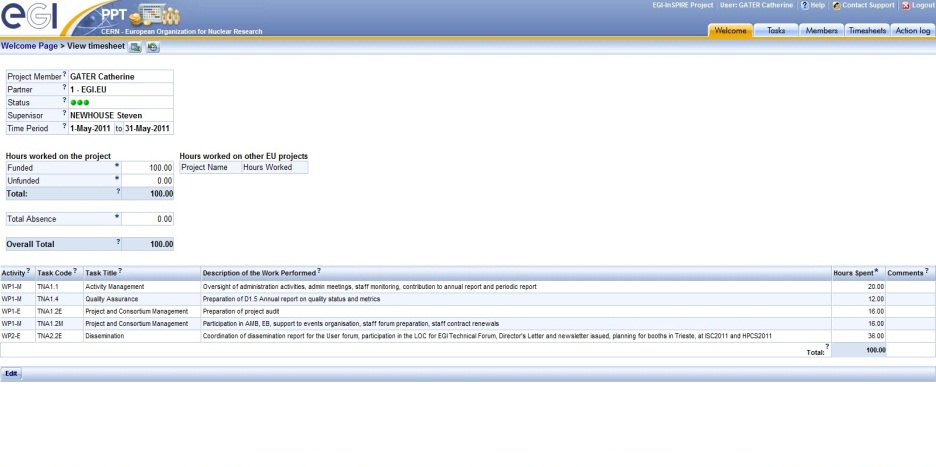 NA1 - June 2012
31
Metrics Portal
Upgraded by CESGA in PY2
Some SA1 metrics automatically populated, then verified
Upload of manual metrics for other activities
Overview of quarterly trends
Download of data to Excel for analysis
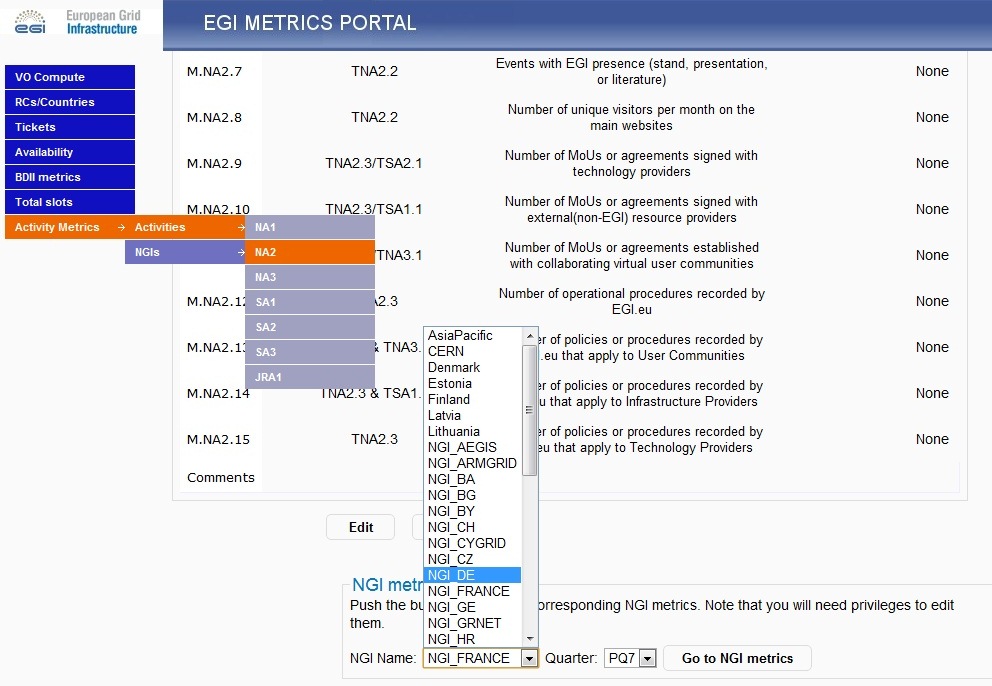 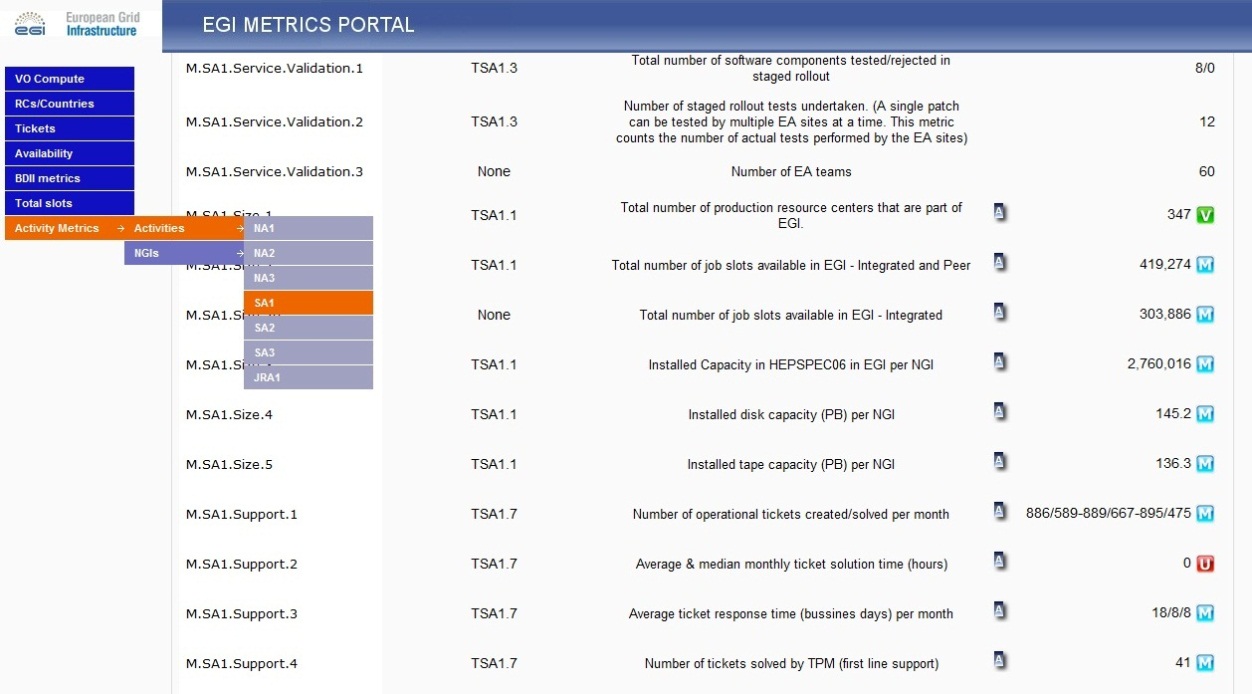 NA1 - June 2012
32
Project Level Objectives
PO1: Operate and expand today’s production infrastructure; transition to a governance model and operational infrastructure increasingly sustainable outside project funding.
PO2: Support researchers within Europe and international collaborators using the current production infrastructure.
PO3: Support current heavy users of the infrastructure in Earth Science, Astronomy & Astrophysics, Fusion, Computational Chemistry and Materials Science Technology, Life Sciences and High Energy Physics; move to sustainable models.
PO4: Interfaces that expand access to new user communities, including new potential heavy users of the infrastructure from the ESFRI projects.
PO5: Integrating existing infrastructure providers in Europe and around the world into the production infrastructure; transparent access to all authorised users.
PO6: Integrate new DCI technologies (e.g. clouds, volunteer desktop grids, etc.) and heterogeneous resources (e.g. HTC and HPC) into a seamless production infrastructure.
NA1 - June 2012
33
Metrics collection
Types of metrics
Activity level metrics: activity level tracking
Project level metrics: progress against EGI-InSPIRE objectives
Strategy metrics: progress against EGI Strategy
Value of metrics 
Project level metrics collection to continue quarterly for long term comparisons with EGEE ie PY1-4
Strategy level metrics defined during PY2, to be collected during PY3 & PY4 (and beyond)
The NGI Compendium VT will work to collect national statistics eg national funding
NA1 - June 2012
34
Overall Project Metrics
NA1 - June 2012
35
Overall Project Metrics
NA1 - June 2012
36
Stretch Targets for PY3
Target – expected
Target – optimal
Target – stretch
NA1 - June 2012
37
Strategic Metrics
EGI Balance Scorecard relates the EGI Strategy to the metrics gathered
Based on linked performance measures from a range of perspectives:

Learning & growth – how EGI must develop as an organisation
Processes – where to excel to satisfy beneficiaries and funders
Direct beneficiaries – needs of the beneficiaries
Funders – return on investment
Income – effect of success on income
NA1 - June 2012
38
Vision
Support the digital ERA through a pan-European e-infrastructure based on an open federation of reliable services that provide uniform access to national computing, storage and data resources
Mission
Connect researchers from all disciplines with the reliable and innovative ICT services 
they need to undertake their collaborative world-class research
Strategic Themes
Virtual Research Environments
Communication & Coordination
Operation Infrastructure
Core Values
Leadership
Innovation
Openness
Reliability
Income
Achieve community funding for continued operation
Achieve continued European&national funding
O1
Funders
Contribute to national priorities
Cost effective management
Contribute to
EU2020 priorities
Direct Beneficiaries
Easy and reliable access to the services that meet the needs of researchers
Promote the sharing and re-use of innovation
Support uniform operation of resource centers
O2
O3
O1
O4
O2
Processes
Develop EGI as 
open ICT ecosystem
O4
Integrate new physical  
resources
Improve operational efficiency and effectiveness
O6
Improve
technical outreach
Integrate new technologies
O6
O1
O5
O1
O2
O4
Strengthen governance
Strengthen strategic partnerships
Develop technical expertise
Learning & Growth
O1
O1
O6
O6
Strategy perspectives
Learning & growth
Develop technical expertise
Strengthen strategic partnerships
Strengthen governance
Processes
Develop EGI as an open ICT ecosystem
Integrate new physical resources
Integrate new technologies
Improve technical outreach
Improve operational efficiency and effectiveness
Beneficiaries
Easy and reliable access to the services that meet the needs of researchers
Promote the sharing and re-use of innovation
Support the uniform operation of resource centres
Funders
Contribute to EU2020 priorities
Contribute to national priorities
Cost effective management
Incomes
Achieve continued European and National funding
Achieve community funding for continued operation
NA1 - June 2012
40
NA1 Achievements
Consortium management – successfully coordinated the PY2 end of year project costs and global task costs through the Project Administration Committee
NA2/NA3 merger – updated PPT to reflect the WP merger, all reporting structures upgraded in time for the start of PQ7 to allow an in year change
establishment of the NILs, VTs and new NA2 tasks
First DoW amendment – amendment session submitted, including update to CA tables for the restructuring
EGI.eu organisational structure – Project Office and Secretariat support to Council, Boards and Committees
Finance – institutional, project and EC audits completed
Refinements to admin processes in response to the EC audits
Documentation – preparation and collection of project documentation, including end of year deliverables, EGI Strategy and Periodic Report
Technical management – restructuring around NA2 and NA3
Metrics – automatic and manual metrics uploaded to the portal for PY2
Stretch targets and strategic metrics developed with the policy team
NA1 - June 2012
41
NA1 Issues
Deliverable and Milestones delivery
Updated review process is now shorter, but documents are still late going into review

Unresponsive partners in PY2
Russian JRU has not distributed funds to partners due to administrative issues
EMBL programme of work agreed for PY3

Over/under reporting
Balancing of under and over reporting after PY1
Partners with known issues eg EMBL negotiating participation

Prioritisation 
Consortium management, Project Office duties and events
NA1 - June 2012
42
NA1 Use of Resources
NA1 - June 2012
43
Plans for Next Year
Next steps
Finalisation of the Financial report, reallocation of resources unspent in PY2, second contract amendment (including proposed DoW changes) and release of PY2 costs
PPT upgrade
All project participants to be upgraded to the new version of PPT, which gives more flexibility to users
Financial profiling 
Early foresight of partners and EGI.eu funds
Metrics
Gathering new project level and strategic metrics
Upload of manual project metrics quarterly by the NGI International Liaisons
Virtual teams
Tracking of input of NGIs and NILs into the Virtual Teams
NA1 - June 2012
44
Summary
Participants: EGI.eu, 38 NGIs, 2 EIROs, Asia Pacific (9 partners), 95 beneficiaries
2 non-reporting JRUs in PY2
EGI.eu fully recruited, NA1 at 96% for PY2
All PY1 Deliverables and Milestones submitted, delays decreasing
Quality assurance processes revised
Metrics targets established for PY3, including strategic metrics
NA1 - June 2012
45
Additional Material
NA1 - June 2012
46
Strategy: Learning/growth
NA1 - June 2012
47
Strategy: Processes
NA1 - June 2012
48
Strategy: Beneficiaries
NA1 - June 2012
49
Strategy: Funders
NA1 - June 2012
50
Strategy: Income
NA1 - June 2012
51